Ocena Stanu Ochrony Przeciwpożarowej               na terenie Gminy Korfantówza rok 2023
Opracował: Misa Paweł Komendant Gminny OSP
Zarząd Oddziału Miejsko Gminnego OSP RP
W 2023 r nie nastąpiły zmiany w składzie Zarządu Miejsko Gminnego Związku OSP RP w Korfantowie.
Skład zarządu oddziału miejsko-gminnego przedstawia się następująco:
Prezes - Janusz Wójcik;
Wiceprezes - Jan Konarski;
Wiceprezes - Jarosław Paszkowski;
Komendant Gminny - Paweł Misa;
Sekretarz - Jarosław Szewczyk;
Skarbnik - Piotr Brodkorb;
Członek prezydium - Krzysztof Sporek;
Struktura zarządzania OSP na terenie Gminy Korfantów
Jednostki OSP z terenu Gminy Korfantów
1. OSP Korfantów
2. OSP Ścinawa Mała   
3. OSP Przechód
4. OSP Włodary
5. OSP Włostowa
6. OSP Węża
7. OSP Rzymkowice
8. OSP Kuźnica Ligocka
Liczba osób uprawnionych do uczestniczenia w działaniach  ratowniczo – gaśniczych w poszczególnych jednostkach OSP na dzień 31.12.2023
1. OSP Korfantów -  24
2. OSP Ścinawa Mała - 27
3. OSP Przechód -  22
4. OSP Włodary - 26 
5. OSP Włostowa - 19
6. OSP Węża - 16
7. OSP Rzymkowice - 23
8. OSP Kuźnica Ligocka - 12
Razem: 169  strażaków
Wyposażenie OSP w samochody pożarnicze
RAZEM: 14
Ochotnicza Straż Pożarna w Korfantowie
Ochotnicza Straż Pożarna w Ścinawie Małej
Ochotnicza Straż Pożarna w Przechodzie
Ochotnicza Straż Pożarna we Włodarach
Ochotnicza Straż Pożarna we Włostowej
Ochotnicza Straż Pożarna w Węży
Ochotnicza Straż Pożarna w Rzymkowicach
Ochotnicza Straż Pożarna w Kużnicy Ligockiej
Wiek samochodów pożarniczych OSP
Wydatki poniesione na utrzymanie bezpieczeństwa publicznego oraz ochronę przeciwpożarową
Bezpieczeństwo publiczne i ochrona przeciwpożarowa – 524,658,82  złotych 

 Ważniejsze inwestycje:
 ekwiwalenty pieniężne dla członków Ochotniczych Straży Pożarnych – 62  010,00  złotych, 
umowy zlecenia z kierowcami samochodów pożarniczych – 68 940,00 złotych, 
Zakup auta pożarniczego dla OSP Korfantów - 149 607,16 zł.
Odwodnienie i remont budynku remizy strażackiej w Korfantowie koszt: 10 006,75 zł
Wydatki poniesione na utrzymanie bezpieczeństwa publicznego oraz ochronę przeciwpożarową
Remont pomieszczenia socjalnego w OSP Ścinawa Mała koszt: 11 866,36 zł. 
Wymiana stacji obiektowej DIGITEX DSP-52BS/OC - urządzenie sterujące syreną alarmową w remizie strażackiej we Włostowej w kwocie 11 746,50 zł.
Wydatki poniesione na utrzymanie bezpieczeństwa publicznego oraz ochronę przeciwpożarową
Ekwiwalent za 2023 rok
1.	OSP Korfantów - 24 060,00 zł
2.	OSP Kuźnica Ligocka - 450,00 zł
3.	OSP Przechód - 3 270,00 zł
4.	OSP Rzymkowice - 2 400,00 zł
5.	OSP Ścinawa Mała -16 620,00 zł
6.	OSP Węża - 2 250,00 zł
7.	OSP Włodary - 8 760,00 zł
8.	OSP Włostowa - 4 200,00 zł
RAZEM	 - 62  010,00 zł
Ilość zdarzeń na terenie Gminy Korfantów w 2023 r
W 2023 roku na terenie Gminy Korfantów doszło do 129 zdarzeń, w których wymagana była interwencja jednostek ochrony przeciwpożarowej i jest to spadek o 27% do 2022 roku.
Ilość zdarzeń na terenie Gminy Korfantów w 2022 roku wyniosła 175 .
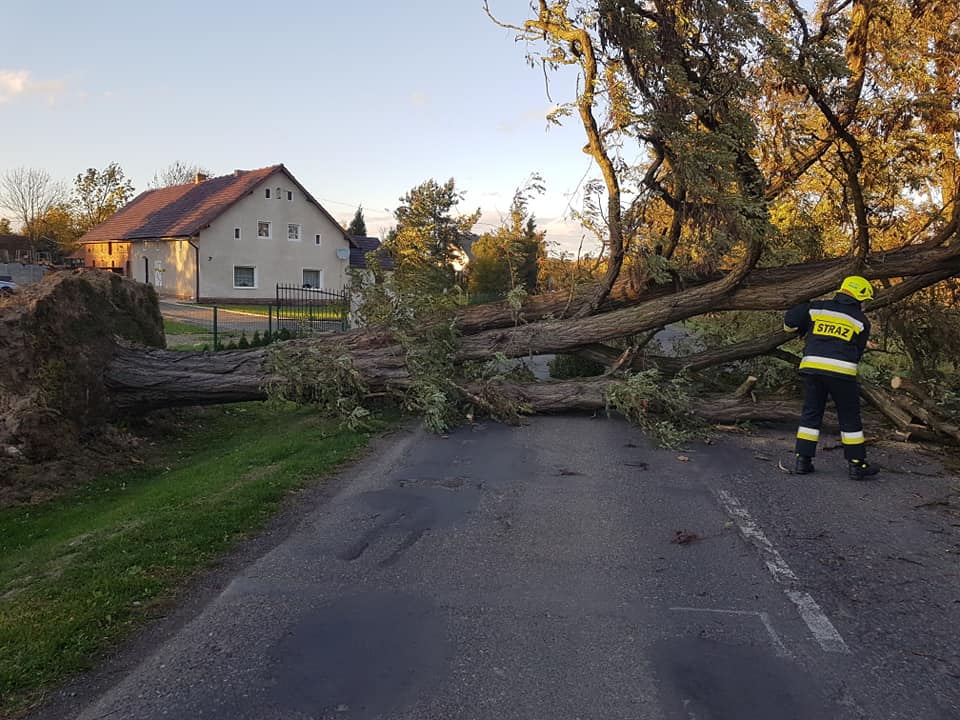 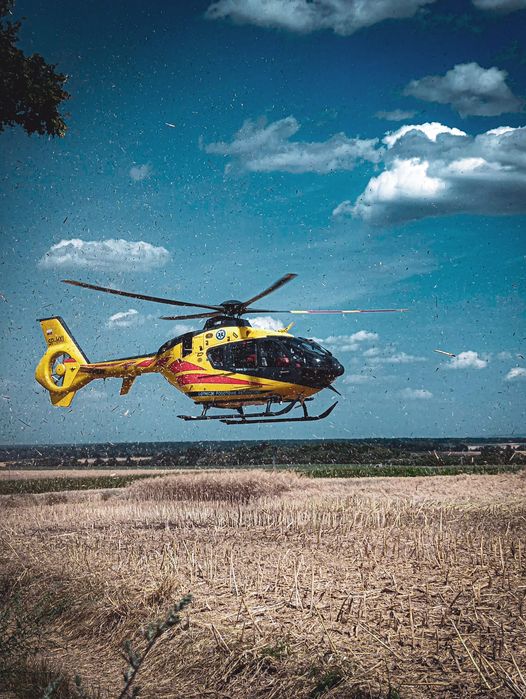 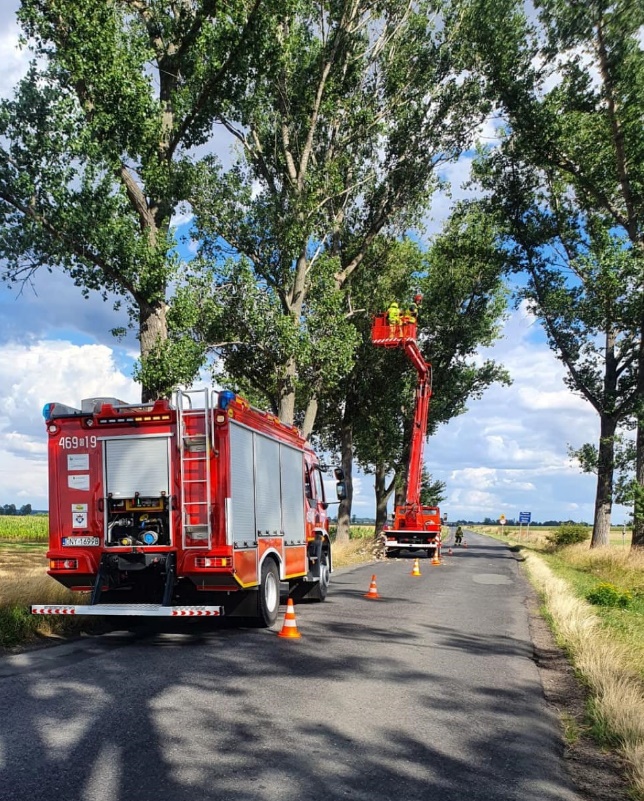 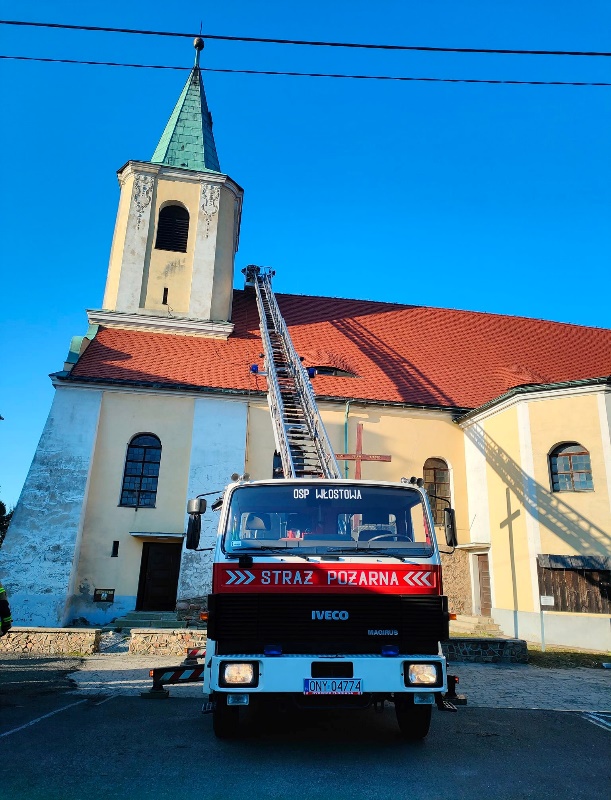 Ilość wyjazdów poszczególnych jednostek OSP do zdarzeń w roku 2023r.
Razem: 180
Ważniejsze zdarzenia na terenie Gminy Korfantów w 2023 r.
Tragiczne zdarzenie do którego doszło  10 kwietnia, około godziny 16:20 na drodze powiatowej Korfantów – Puszyna. W wyniku wypadku, śmierć poniosło 3 osoby.
Ważniejsze zdarzenia na terenie Gminy Korfantów w 2023 r.
W dniu 24.04 o godzinie 21:42 doszło do pożaru garażu oraz budynku gospodarczego, w miejscowości Przechód. 
W zdarzeniu uczestniczyło 7 zastępów straży pożarnej.
Ważniejsze zdarzenia na terenie Gminy Korfantów w 2023 r.
W dniu 31.05 o godzinie 16:58 jednostki KSRG z terenu Gminy Korfantów prowadziły działania przy pożarze fabryki mebli tapicerowanych w miejscowości Niwnica
Ważniejsze zdarzenia na terenie Gminy Korfantów w 2023 r.
W dniu 19.08 o godzinie 22:15 doszło do pożaru sklepu w miejscowości Włodary. 
W działaniach uczestniczyło 6 zastępów straży pozarnej.
Ważniejsze zdarzenia na terenie Gminy Korfantów w 2023 r.
Pożar warsztatu w miejscowości Przydroże Małe. W akcji uczestniczyło 6 zastępów straży pożarnej.
Ważniejsze zdarzenia na terenie Gminy Korfantów w 2023 r.
Upadek mężczyzny z wysokości w trakcie prac polowych miejscowości Węża.
Ważniejsze zdarzenia na terenie Gminy Korfantów w 2023 r.
Usuwanie skutków burzy w miejscowości Jegielnica.
Ważniejsze zdarzenia na terenie Gminy Korfantów w 2023 r.
Zderzenie czołowe motocyklistów w miejscowości Włodary.
Szkolenia
Kurs Podstawowy KPP – 8 osób;
 Recertyfikacja KPP – 7 osób;
 Szkolenie dowódców OSP – 7 osób;
 Szkolenie kierowców -konserwatorów – 4 osoby;
 Szkolenie  kierowców kat. C – 1 osoba;
 Szkolenie specjalistyczne kierowców operatorów samochodów z drabiną mechaniczną – 2 osoby. 
Szkolenie z metod usuwania powalonych drzew- 12 osób
Ćwiczenia i szkolenia jednostek OSP      z terenu Gminy Korfantów
W 2023 r jednostki OSP uczestniczyły w następujących ćwiczeniach :
Ćwiczenia ewakuacyjne Zespołu Szklono Przedszkolnego w Ścinawie Małej, (szkoła), OSP Ścinawa Mała
Ćwiczenia ewakuacyjne przedszkola w Ścinawie Nyskiej, OSP Ścinawa Mała
Ćwiczenia ewakuacyjne Zespołu Szkolno Przedszkolnego we Włodarach, OSP Włodary
Ćwiczenia ewakuacyjne Niepublicznego Zespołu Szkolno - Przedszkolnego w Przechodzie. OSP  Przechód              
Ćwiczenia ewakuacyjne Szkoły Podstawowej nr 2 w Korfantowie, OSP Korfantów
Wydarzenia realizowane przez Samorząd Gminy oraz jednostki OSP
Gminny Turniej Wiedzy Pożarniczej, „ Młodzież zapobiega pożarom” w Korfantowie
Powiatowy Turniej Wiedzy Pożarniczej „ Młodzież zapobiega pożarom” w Korfantowie
Gminne Zawody Sportowo Pożarnicze w Ścinawie Małej
Gminne zawody CTIF Młodzieżowych Drużyn Pożarniczych w Korfantowie
Nocne zawody sportowo pożarnicze w Rzymkowicach
Manewry Ratownicze Jednostek OSP w Ścinawie Małej
Zawody Piłki Wodnej „ Wasserball”  w Przechodzie,
Gminne Obchody Dnia Strażaka na Szwedzkiej Górce,
Dziękuje za Uwagę